VAV Tool
12/8/2020
1
Login Page
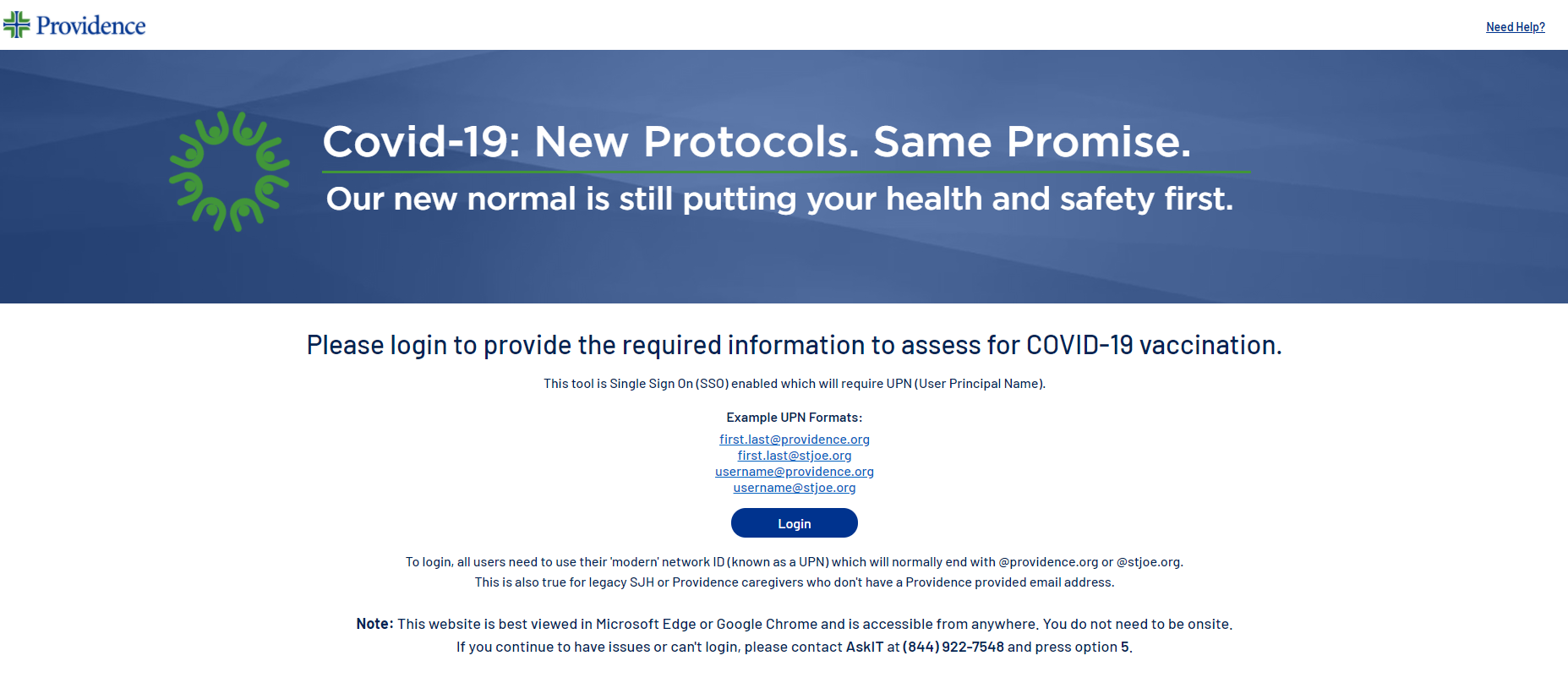 Modern Network ID (UPN) Entry
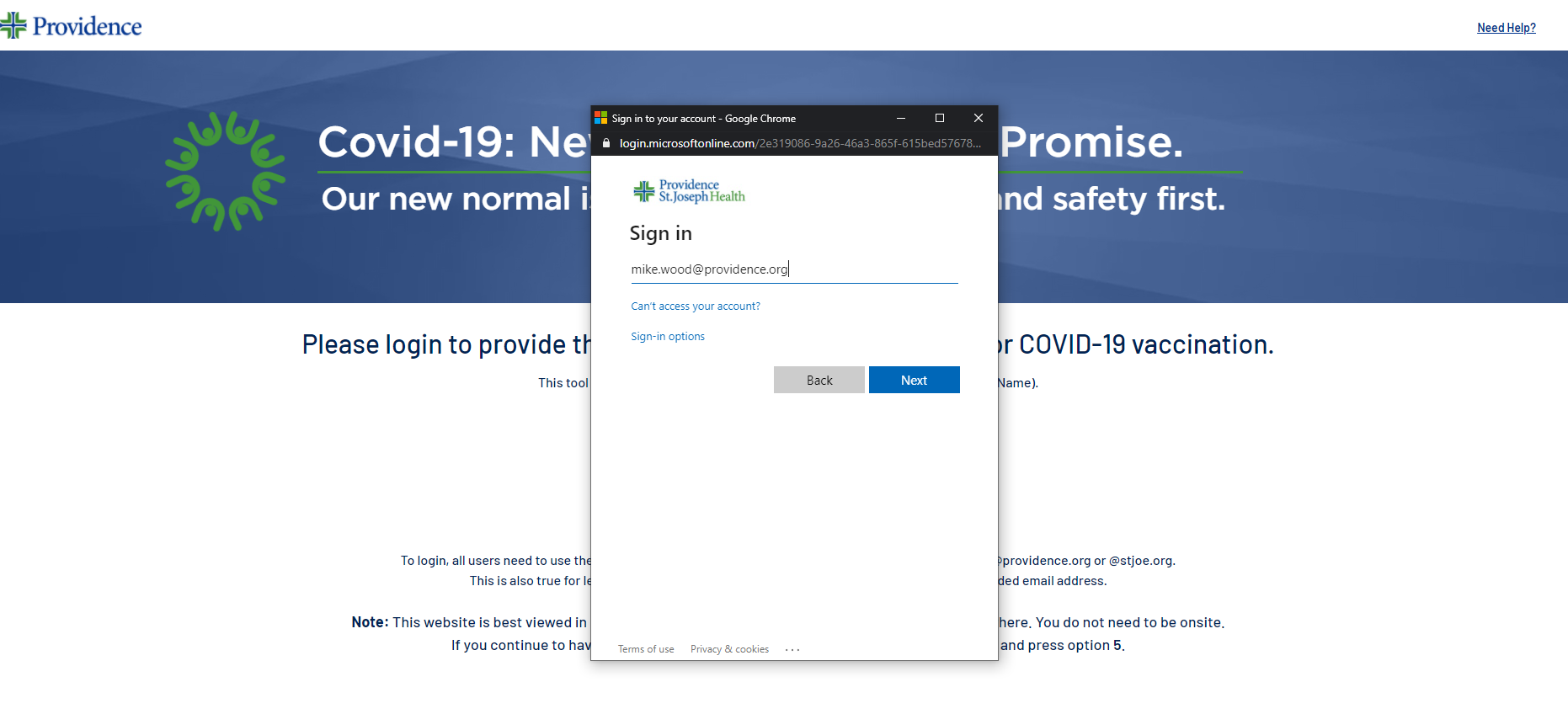 3
Password Entry
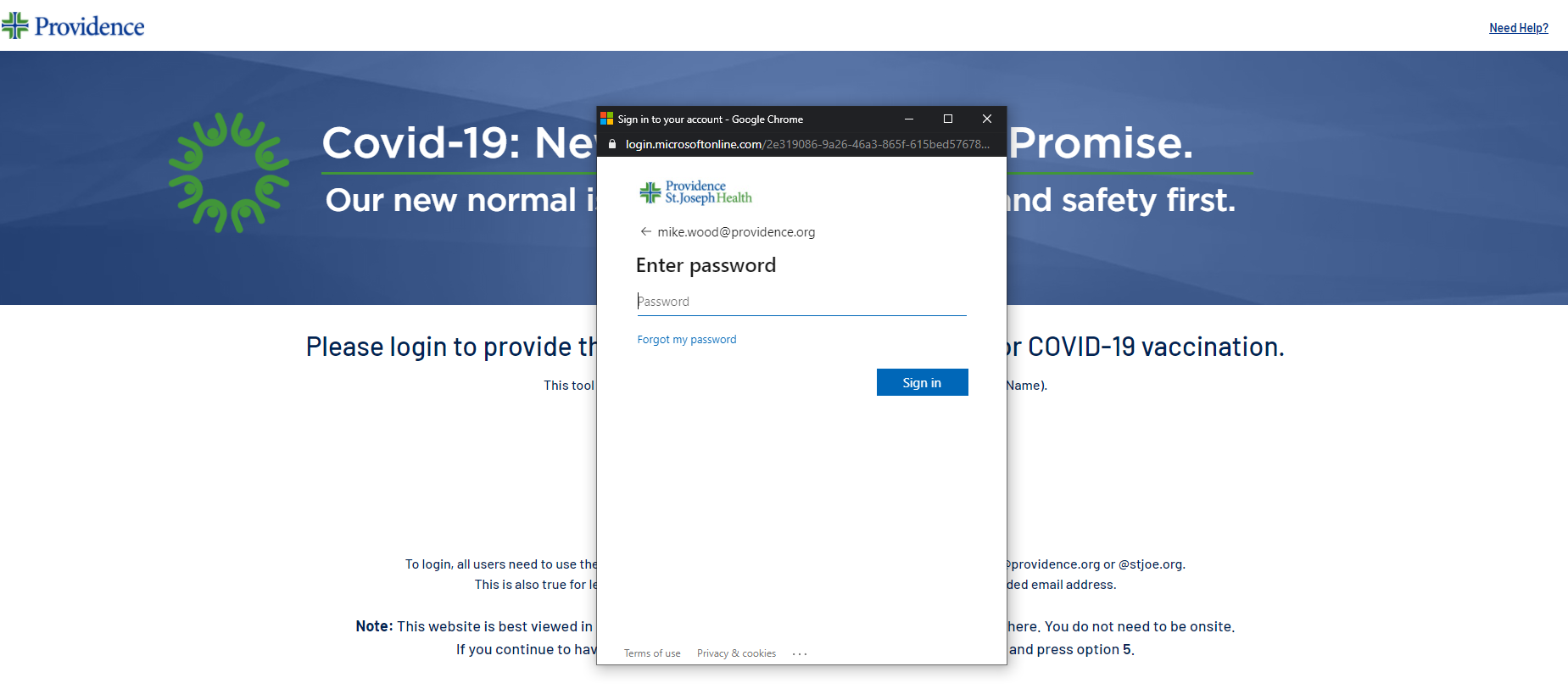 4
Multi-Factor Authentication
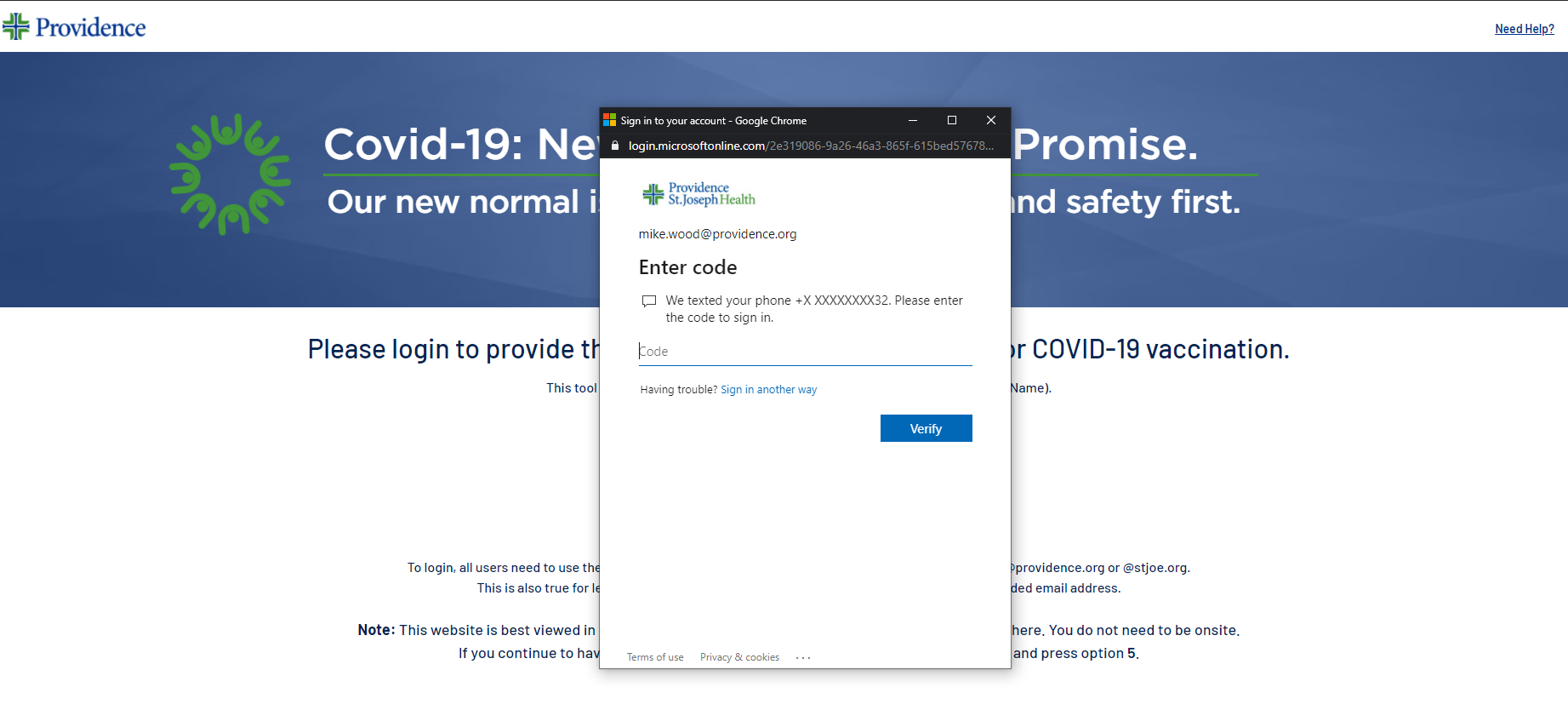 5
Step 1 – Validate Your Information
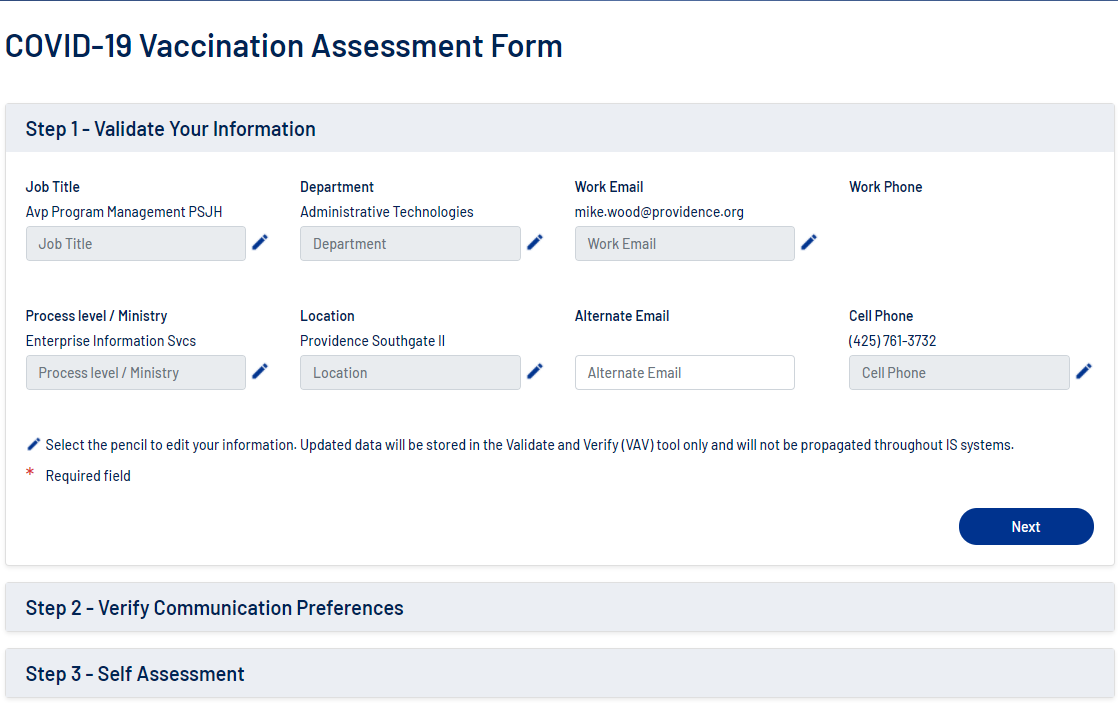 Step 2 – Verify Communication Preferences
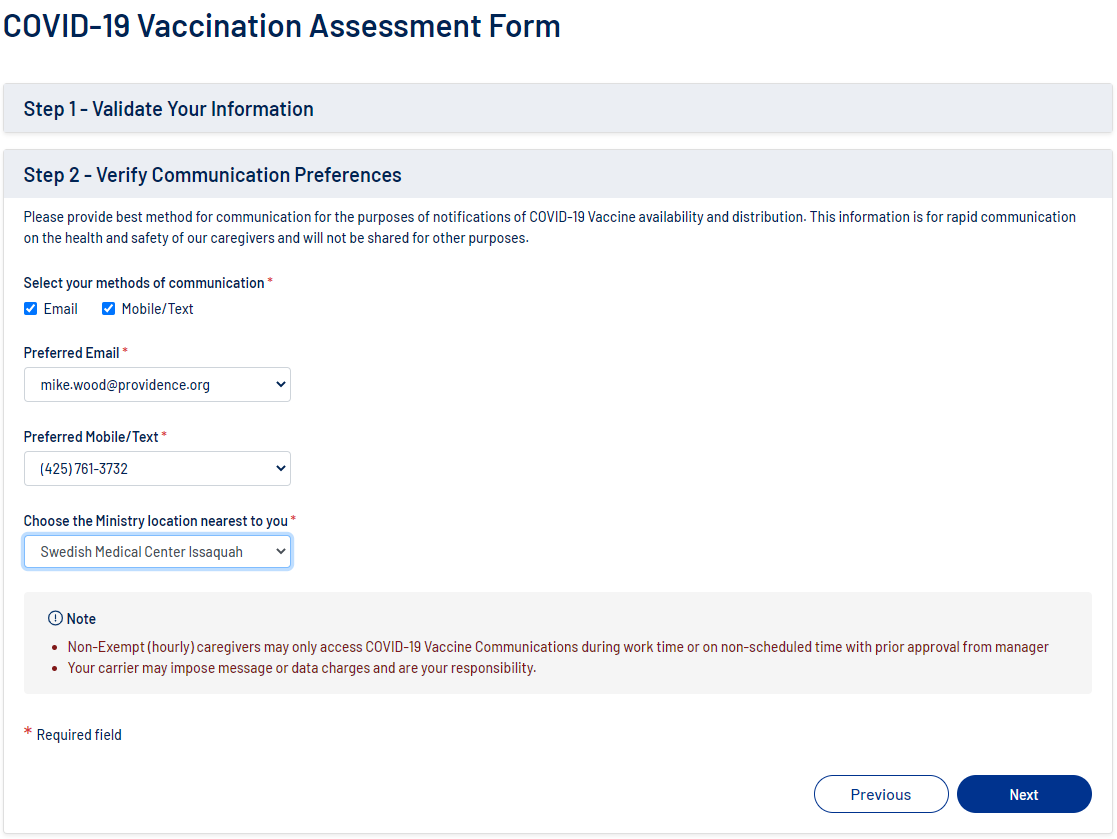 Step – 3 Self Assessment
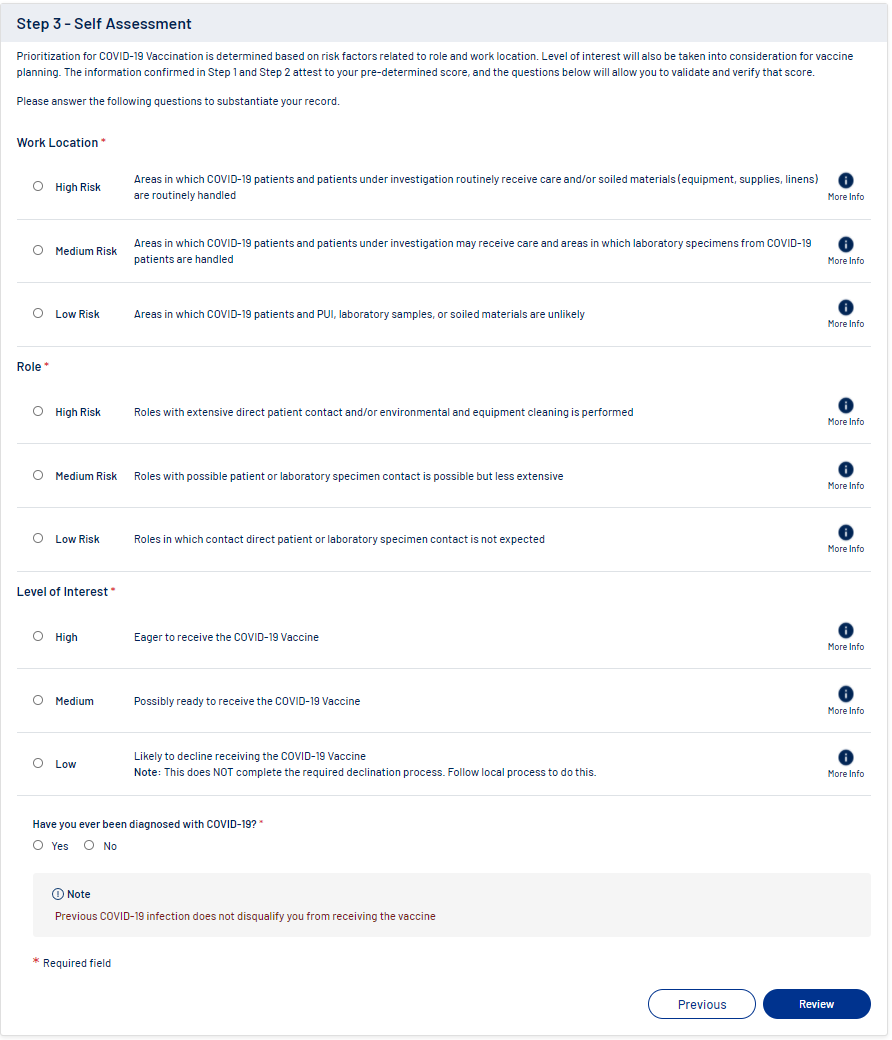 Confirm Your Details
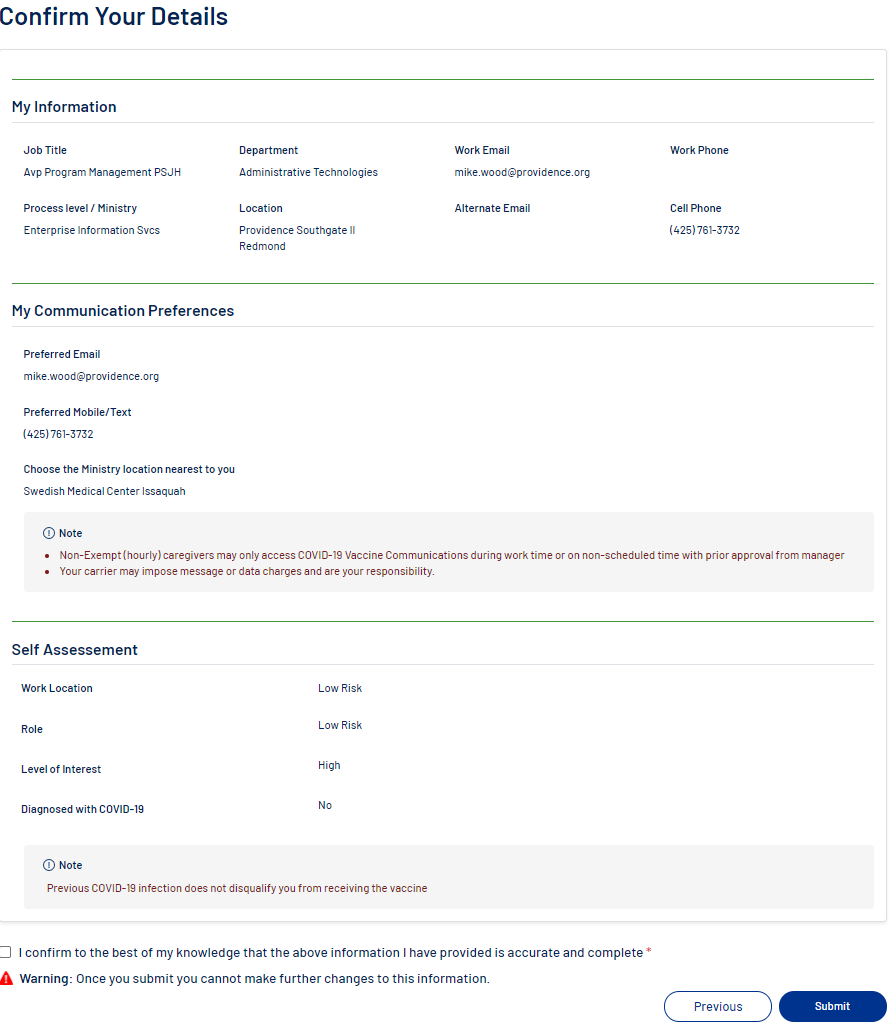 Thank you for your response
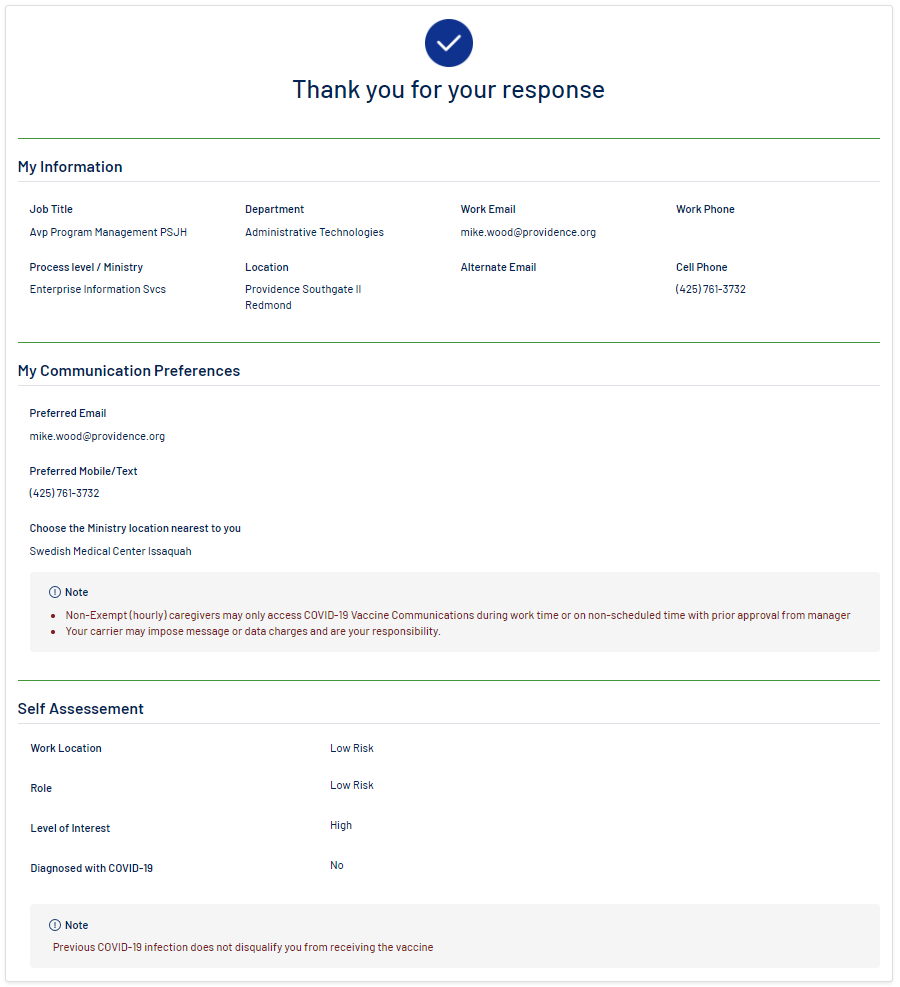